SlicerRT extension for image-guided radiation therapy research
Csaba Pinter1, Andras Lasso1, An Wang2, David Jaffray2, and Gabor Fichtinger1
1Laboratory for Percutaneous Surgery, Queen’s University, Canada2University Health Network, Toronto, ON, Canada
SparKit project overview
Goal: provide open-source platform for translational clinical research, mainly cancer
Funding by Cancer Care Ontario till 2016
PI & co-PI: Gabor Fichtinger (Queen’s), David Jaffray (Toronto UHN), Terry Peters (Robarts)
Themes:
SlicerRT: radiotherapy toolkit for 3D Slicer
SlicerIGT: Image-guided therapy with 3D Slicer
Laboratory for Percutaneous Surgery – Copyright © Queen’s University, 2013
SlicerRT theme overview
Motivation:
commercial treatment planning software: closed, expensive
existing research tools (CERR, PLUNC, dicompyler, etc): limited
Goal: 
“hub” for RT data analysis and comparison 
Free, open-source, BSD license
Approach:
leverage existing tools and parallel efforts
Laboratory for Percutaneous Surgery – Copyright © Queen’s University, 2013
[Speaker Notes: Use 3DSlicer as platform
DICOM-RT data import: mapping RT data structures to existing 3DSlicer data types
Utilize existing 3DSlicer features: registration, visualization, ...
Develop missing RT-specific functionalities: DVH analysis, ...
Export results to commercial treatment planning system or research software (Matlab, etc.)]
SlicerRT features overview
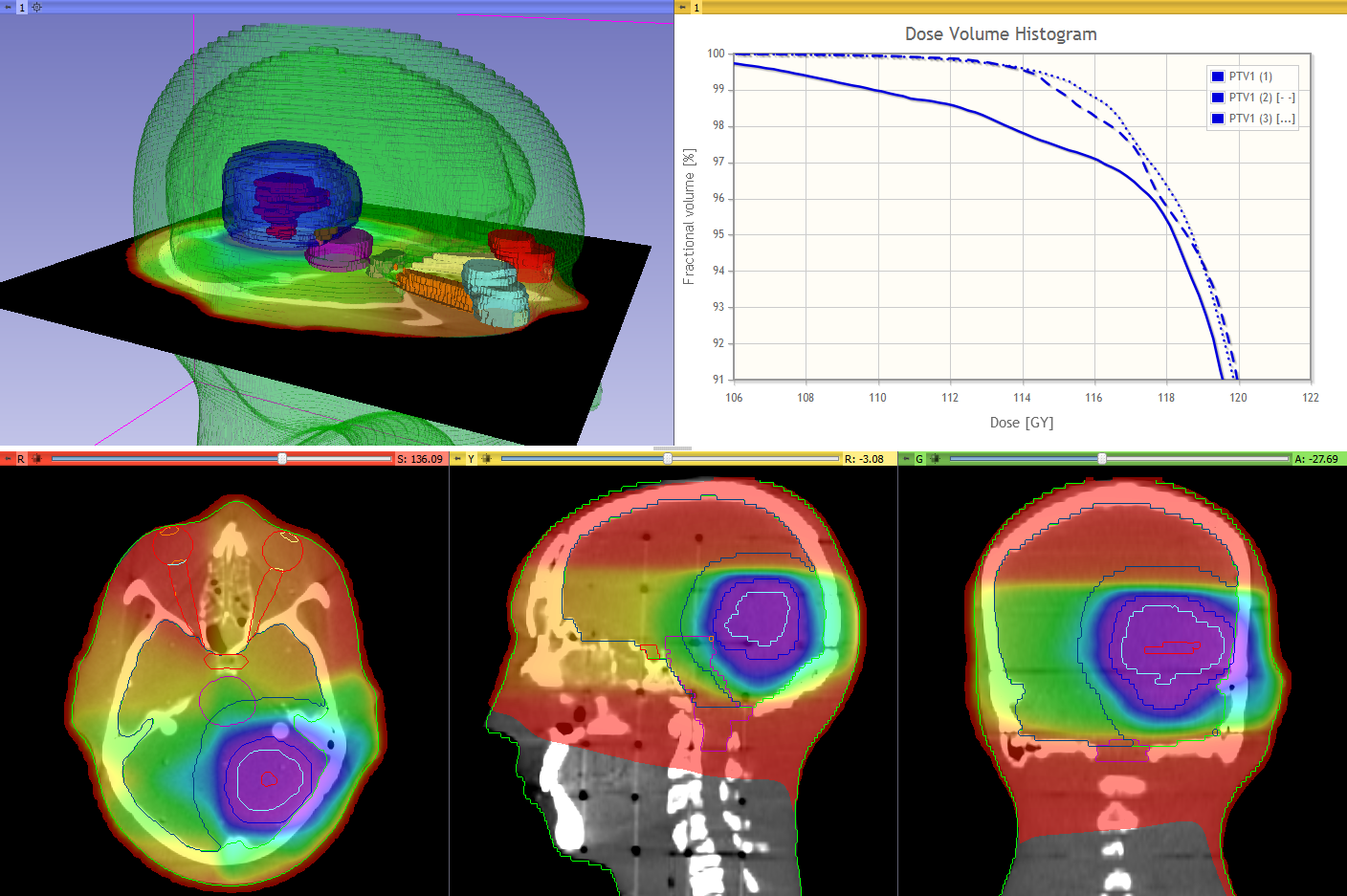 Import/Export: DICOM-RT import, Matlab bridgeE
Contours analysis: multiple representations (model, labelmap; auto convert), editing, contour comparisonE, grow/shrinkE, combineE
Dose analysis: dose volume histogram, accumulation, comparison (gamma), isodose contours visualization, proton dose computationE
Registration: BSpline registrationP, Landwarp registrationP
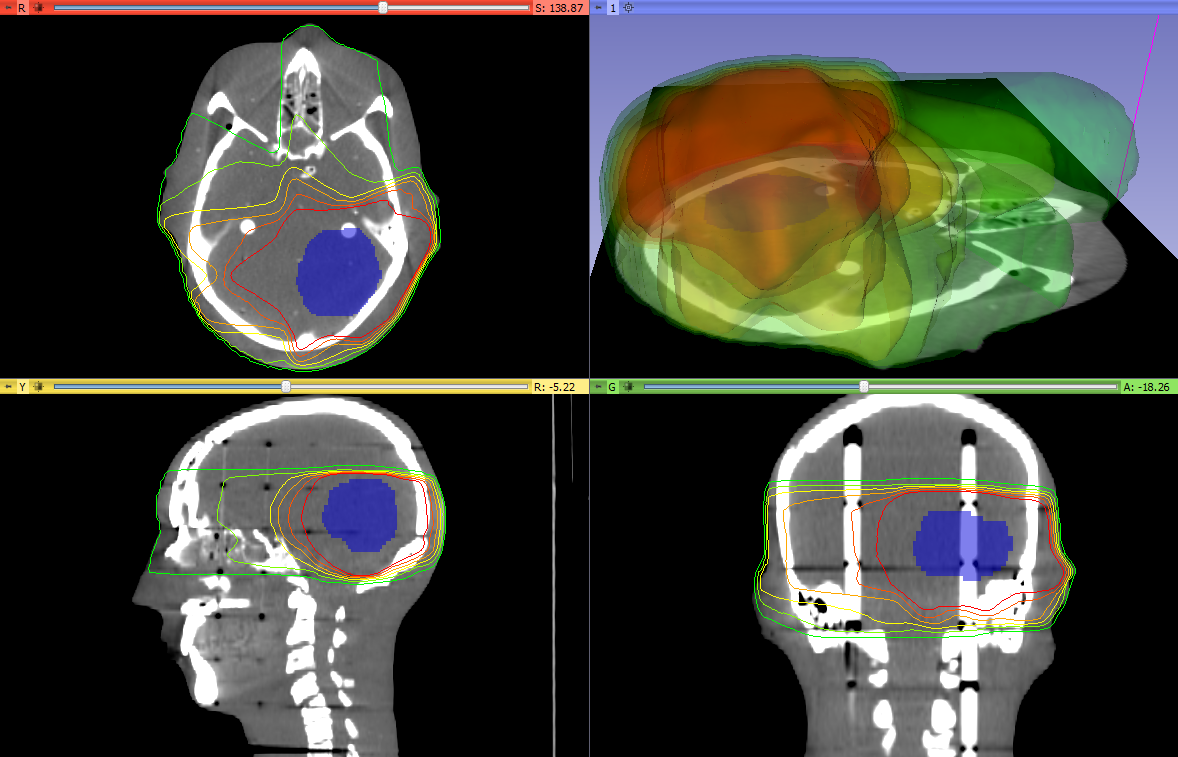 E = Experimental    P = Through Plastimatch
Laboratory for Percutaneous Surgery – Copyright © Queen’s University, 2013
SlicerRT extension for 3D Slicer
Collection of RT-specific modules, includes
Distributed as a 3D Slicer extension: can be downloaded, installed, upgraded using the extension manager in Slicer
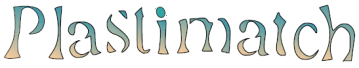 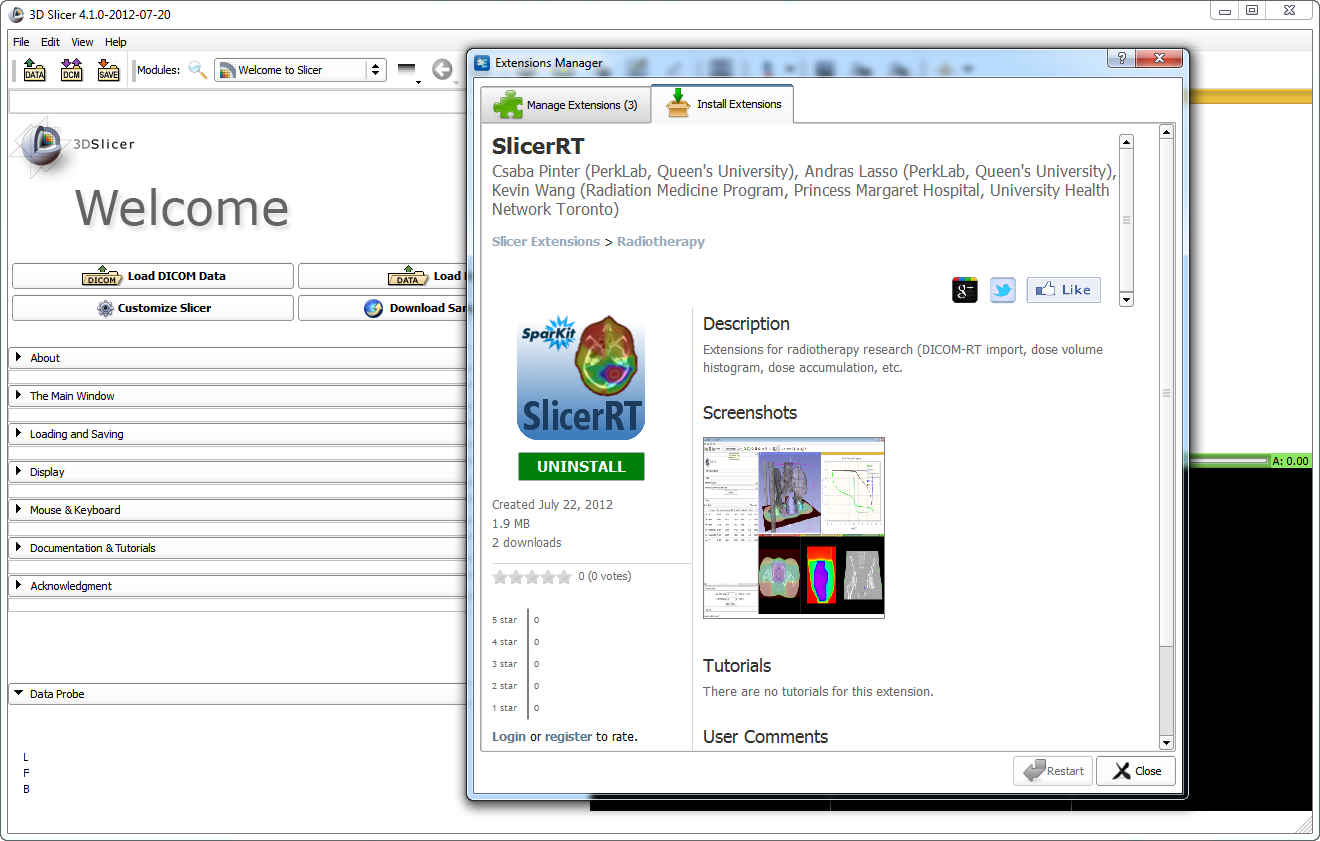 SlicerRT extension in the 3D Slicer app store (free)
Laboratory for Percutaneous Surgery – Copyright © Queen’s University, 2013
Thank you!
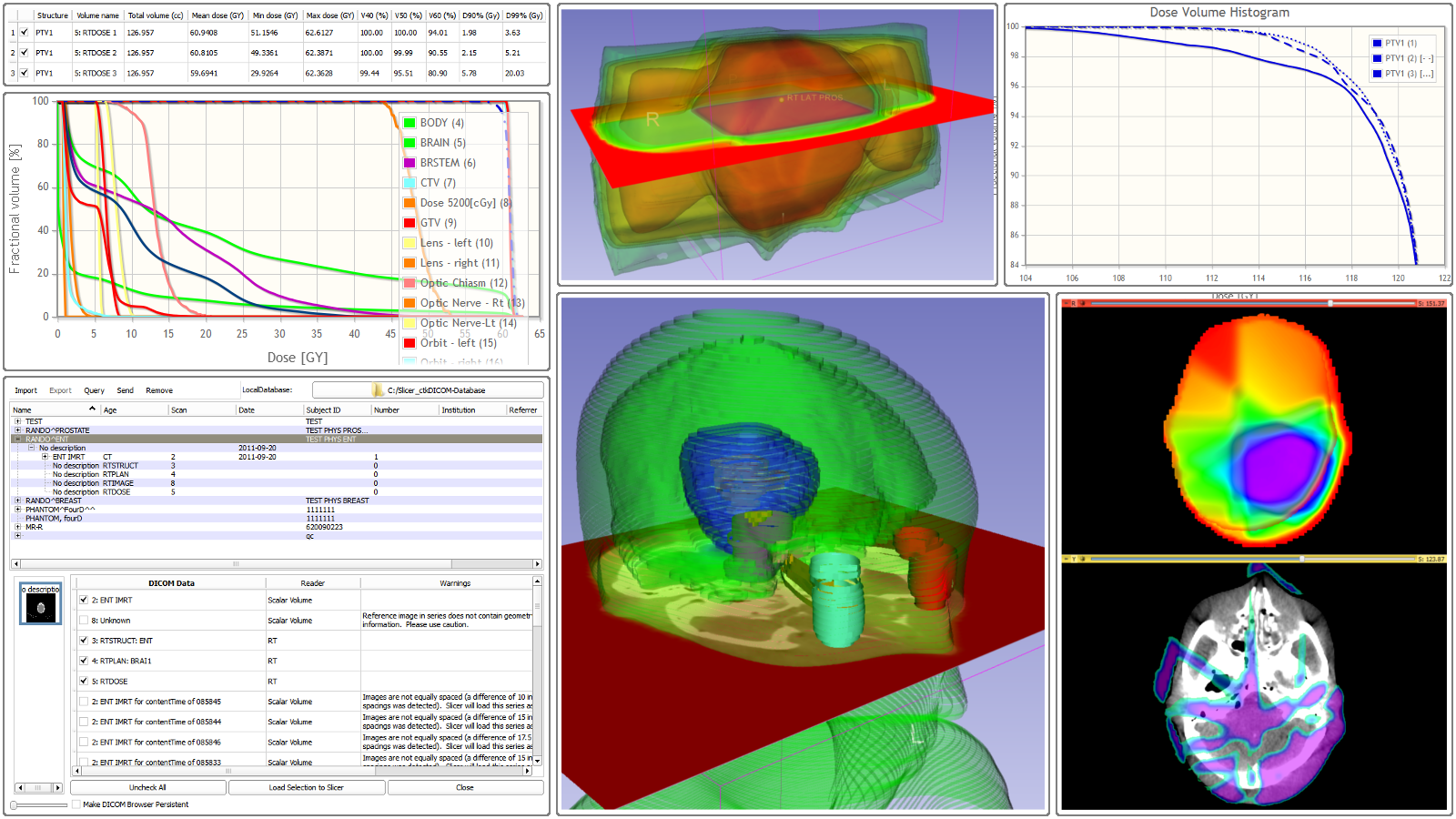 Overview paper: Csaba Pinter, Andras Lasso, An Wang, David Jaffray, and Gabor Fichtinger, “SlicerRT: Radiation therapy research toolkit for 3D Slicer”, Med. Phys. 39 (10), October 2012
Project homepage: https://www.assembla.com/spaces/slicerrt/
Contact: Andras Lasso (lasso@cs.queensu.ca)
Laboratory for Percutaneous Surgery – Copyright © Queen’s University, 2013